Организация предметно -
развивающей среды в сенсомоторном   развитии 
детей младшего возраста
Муниципальное бюджетное дошкольное образовательное учреждение №12 
«Ястребок»
Воспитатель: Распопова Елена
                              Валерьевна
г.Балей 2014 год
Актуальность проблемы:
И действительно, детский сад – это второй дом для нас и детей. А свой дом всегда хочется сделать уютным, красивым, чтобы в нем жилось спокойно, счастливо и интересно, а самое главное, чтобы дети бежали сюда с охотой и удовольствием, а родителям было спокойно на душе. В настоящее время в системе дошкольного воспитания одним из главных приоритетов является воспитание и развитие ребенка в раннем возрасте, как основа для дальнейшего становления личности в ДОУ  и подготовке его к школе. На сегодняшний  день имеются широкие возможности для развития детей раннего возраста, предусмотренные в различных программах воспитания и обучения, и все-таки практика работы с детьми выявляет недостаточный уровень развития познавательного интереса, мышления, речи, внимания, памяти, восприятия. Опыт показал, что многие дети приходят в детский сад с некоторым отставанием в речевом развитии, с недоразвитием мелкой моторики пальцев рук, с нарушением ощущений цветовой гаммы. А ведь давно известно, что развитие ребенка, образно говоря, находится на кончиках пальцев рук. Поэтому мы определили значимость сенсомоторного развития. Сенсомоторное развитие включает в себя:  развитие мелкой  моторики пальцев рук,  развитие восприятия и формирования представлений  о внешних свойствах предметов  (форма, цвет, величина, положение в пространстве).
Цель:
Создание условий для организации работы, направленной на повышение уровня сенсорного развития детей
Задачи:
Создать спокойную игровую среду для организации игр по сенсорному развитию детей
Приобщить родителей к организации игр, в семье и детском саду
Разработать методическое сопровождение к организации игр по сенсорному воспитанию детей младшего возраста
Причины:
Недостаточные условия для организации игр, направленных на сенсорное развитие детей в группе;
 Низкий уровень сенсорного развития детей вновь поступивших в детский сад;
 Низкий уровень родителей в понимании значения сенсорного воспитания ребёнка.
Предполагаемый результат:
В группе создана игровая среда для организации игр, направленных на сенсорное развитие детей;
 Разработана методическое сопровождение по данной теме (составлен перспективный план по сенсорному развитию ребёнка младшего возраста);
 Родители приобретают игры, способствующие развитию сенсорных способностей;
 У детей сформирован устойчивый интерес к играм и игрушкам, способствующим сенсорному развитию.
.
15 %
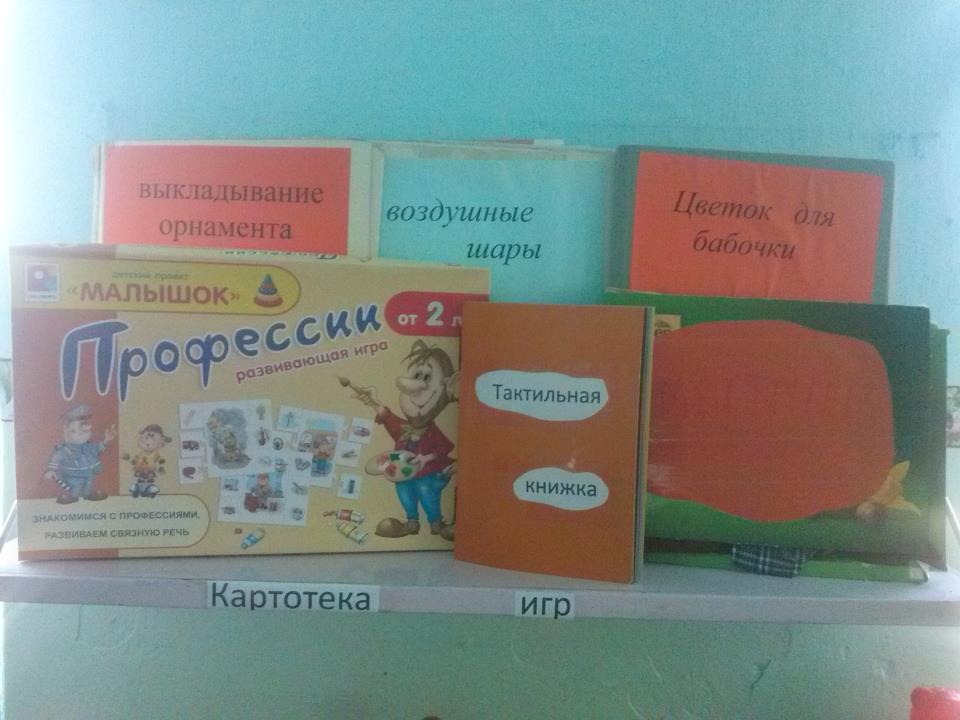 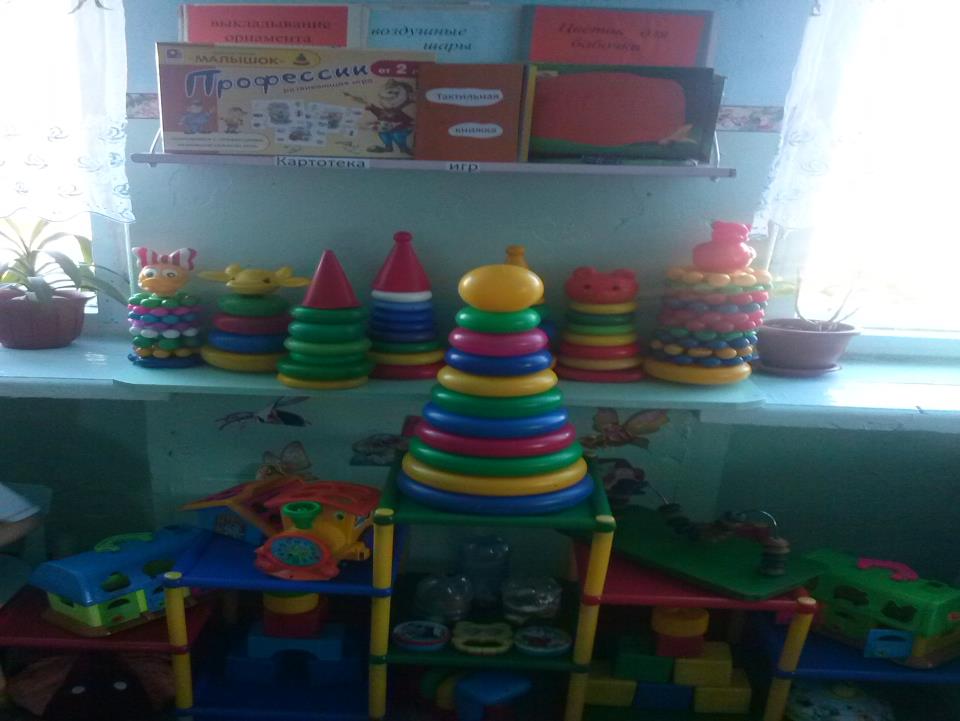 В центр сенсорного развития также входит модель сенсомоторного многофункционального панно «Паровозик Тишка».
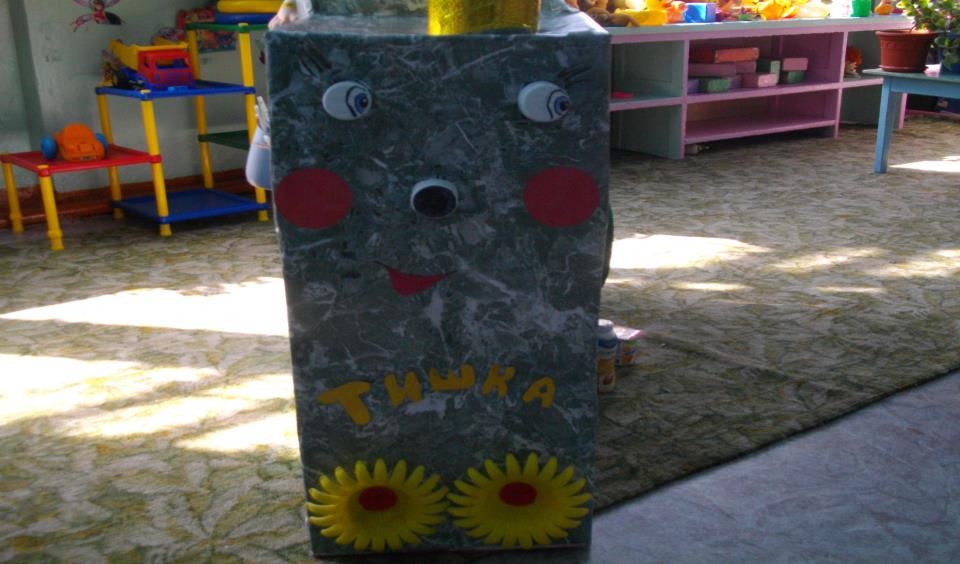 Цель: развивать мелкую моторику рук (в процессе завинчивания и отвинчивания пробок, шнуровка); разнообразные тактильные ощущения; развивать память, внимание детей, мышление, цветовые восприятия, самостоятельность, развивать изобразительные навыки, счёт, слуховые ощущения, создание положительного эмоционального фона. К его преимуществам относятся: простота изготовления, возможность разместить в любом месте. Предлагаемые игры организуются небольшой подгруппой (2-3 ребёнка) одной возрастной категории. Данные игры можно использовать для диагностической работы с детьми от 3 до 6 лет.
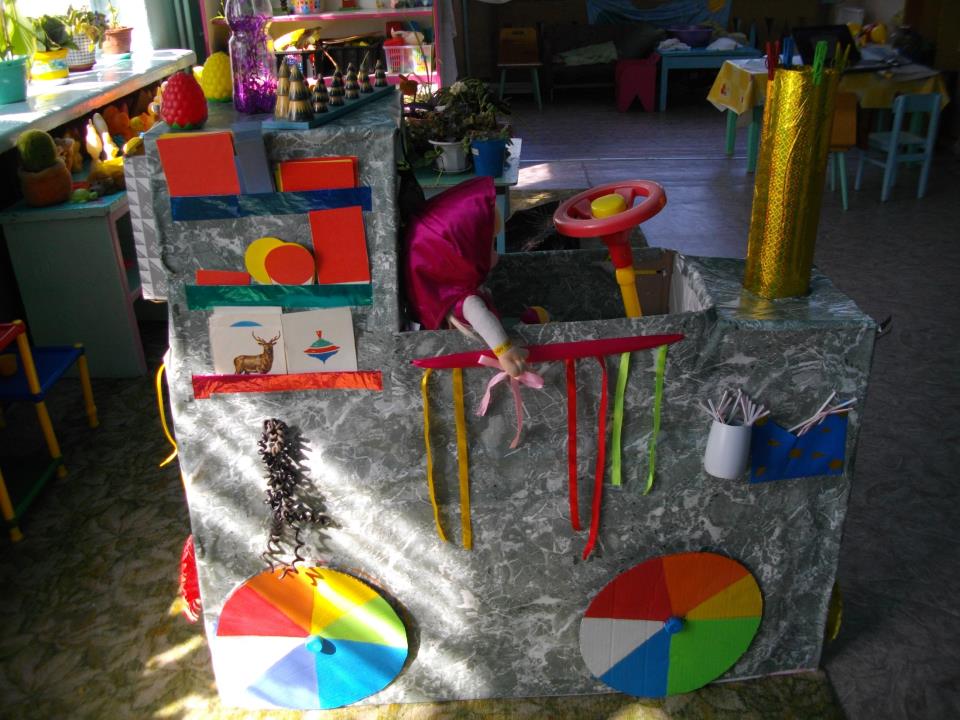 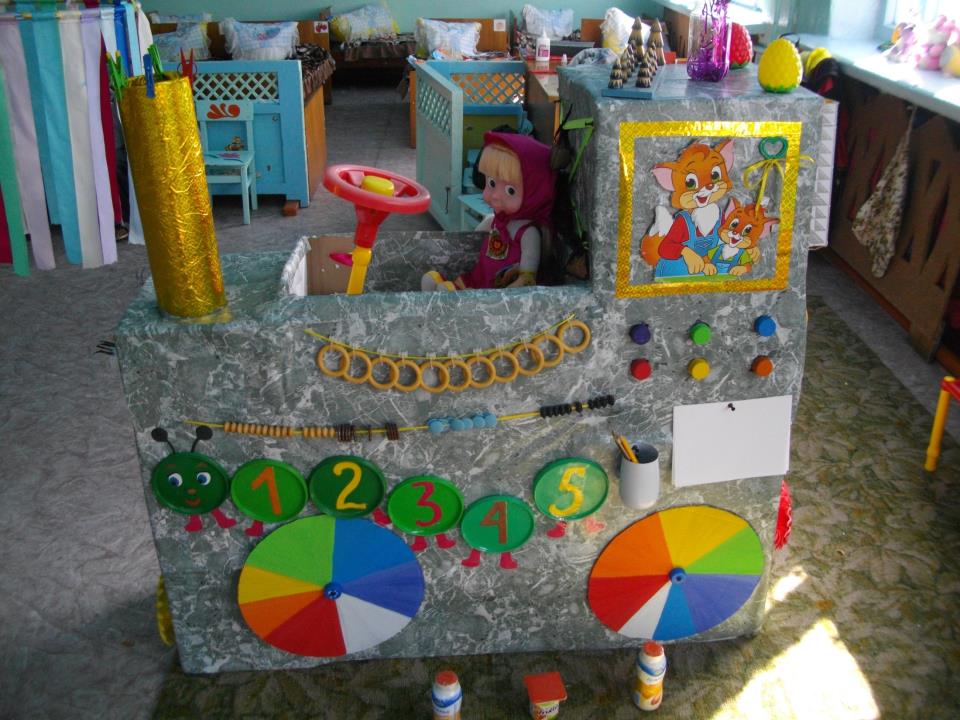 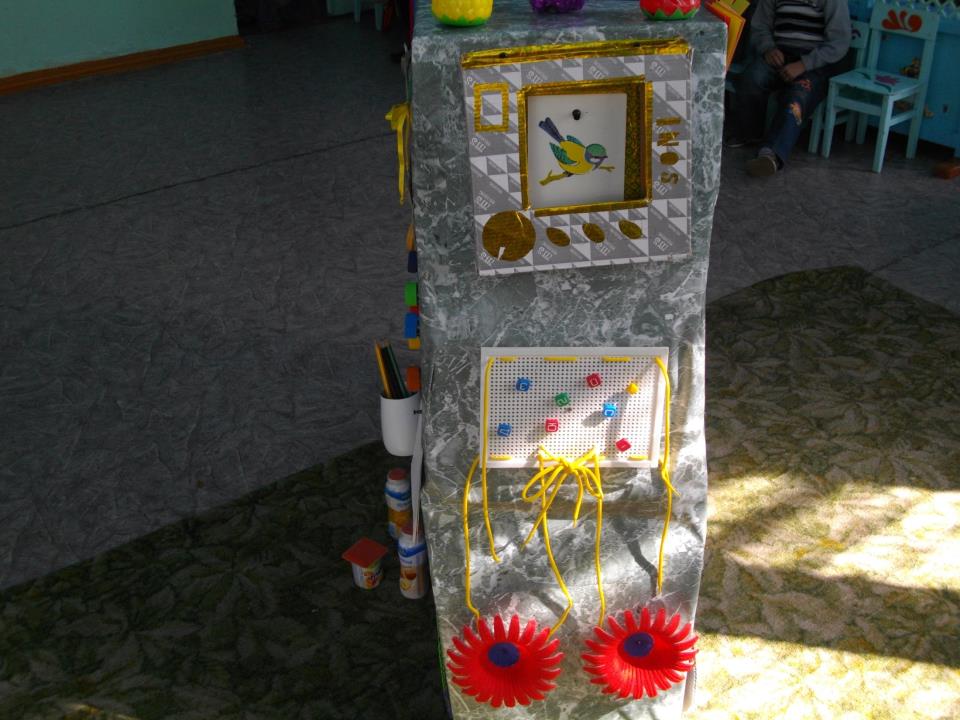 Сенсомоторное многофункциональное панно паровозик «Тишка»
Цель: способствует к комплексному подходу в сенсомоторном развитии детей раннего возраста.
Первые знания об окружающем мире складываются у ребенка в процессе освоения им близлежащего  пространства, поэтому в ранний период детства мы особое внимание уделяем организации в детском саду предметной среды, которая должна соответствовать возрастным особенностям воспитанников, их потребностям и интересам. В нашей группе создана предметно – развивающая среда, помогающая в решении следующих задач: 
- создание эмоционального положительного настроения;
- развития интереса и побуждения к действиям;
- знакомство с сенсорными эталонами;
- формирование и активизация словаря;
- развитие наглядно – действенного мышления, внимания, памяти, восприятия;
- формирование навыка совместного действия с предметом.
Предметный мир детства – это не только игровая среда, но и среда развития всех специфических детских видов деятельности. Деятельность осуществляется только при условии, что у ребенка есть необходимые для этого средства, сформированы в достаточной мере способы действия. Создавая условия для сенсомоторного развития дошкольников, мы изготовили следующие предметные модели. Это «карусель», «радуга», «математический центр».
Цель этих уголков – различать цвета, сходство и различия между предметами, имеющими одинаковые названия, формировать умения называть свойства предметов; развивать продуктивную деятельность.
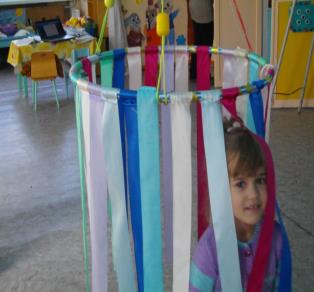 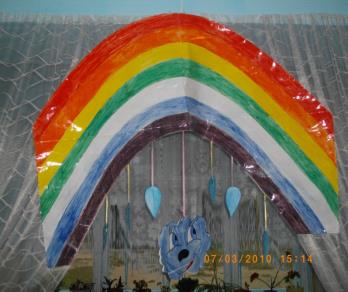 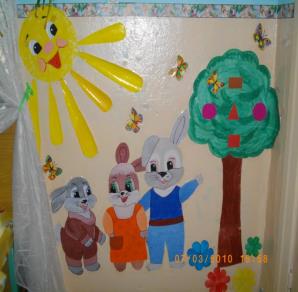 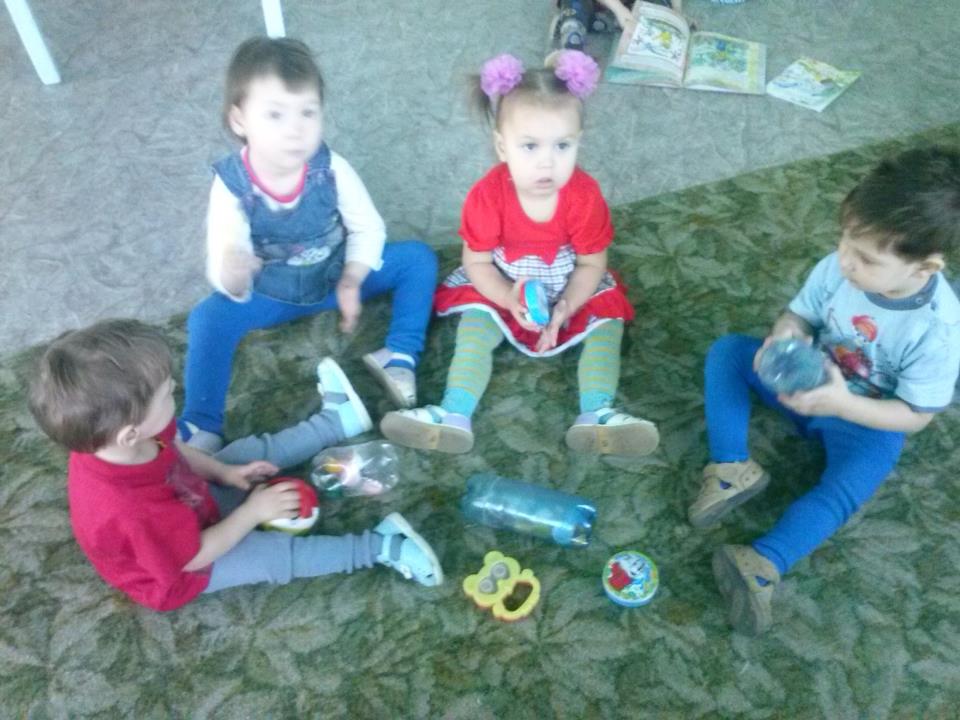 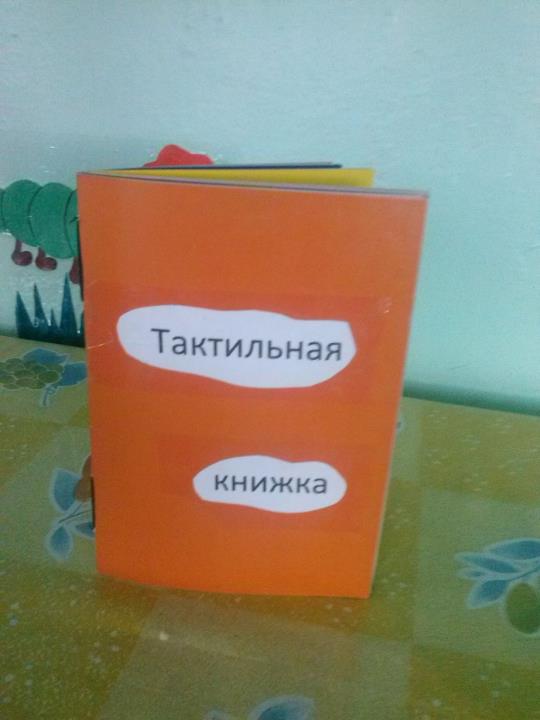 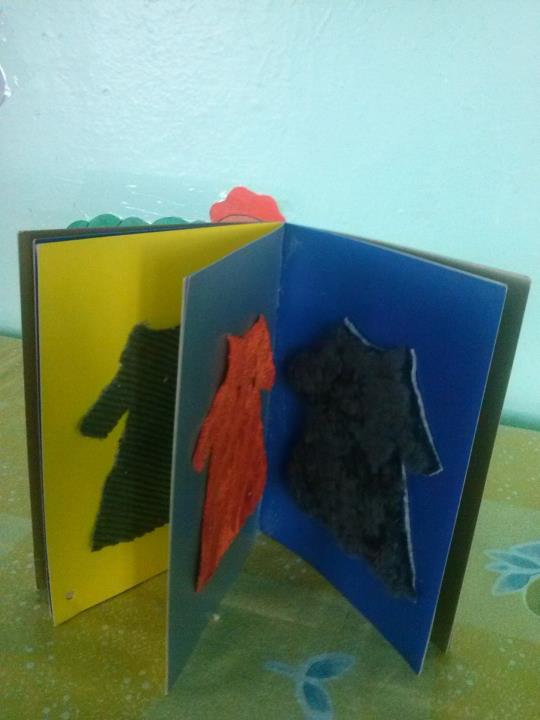 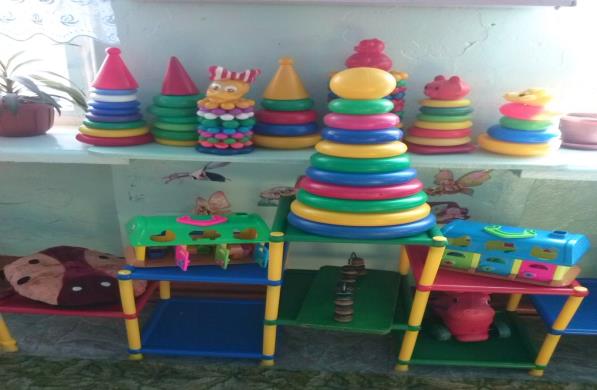 Игры в развитии детей по сенсорному воспитанию







МБДОУ № 12 «Ястребок»
Воспитатель: Распопова Елена Валерьевна
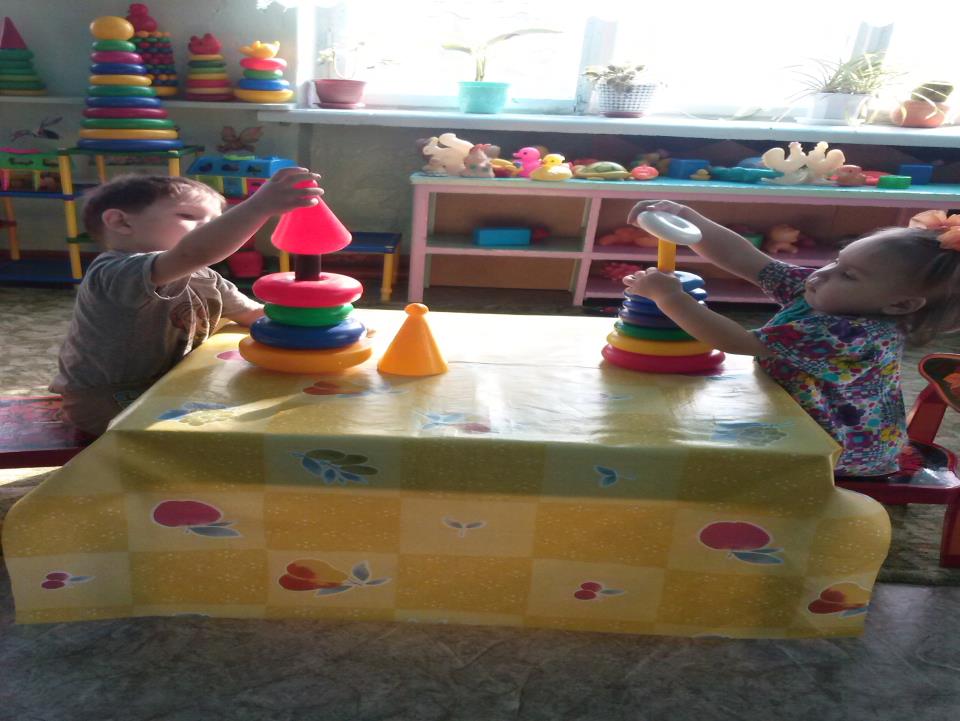 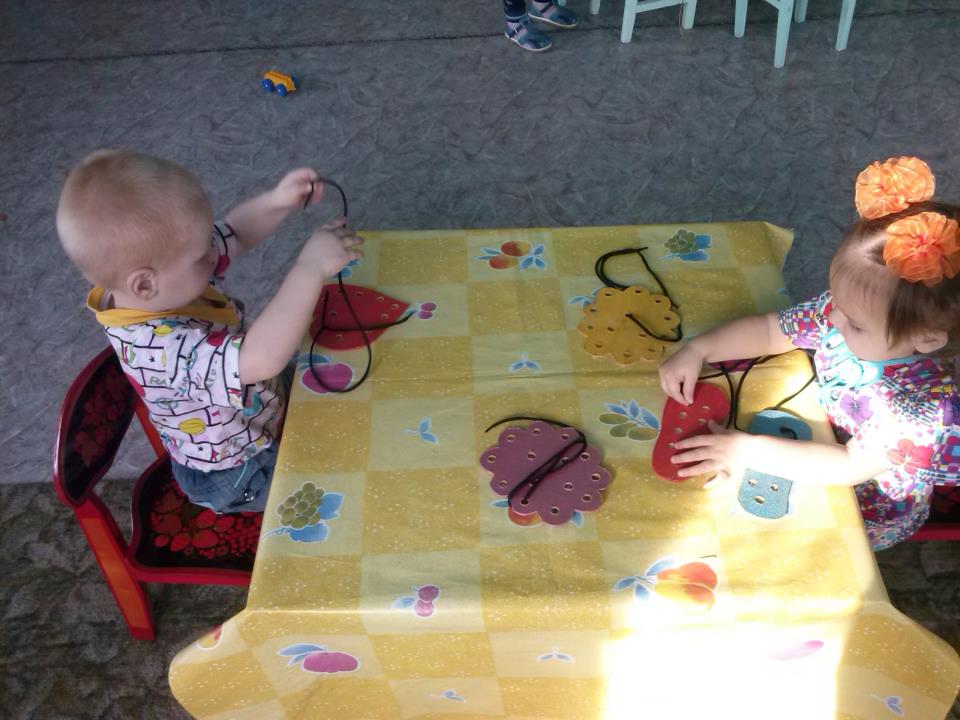 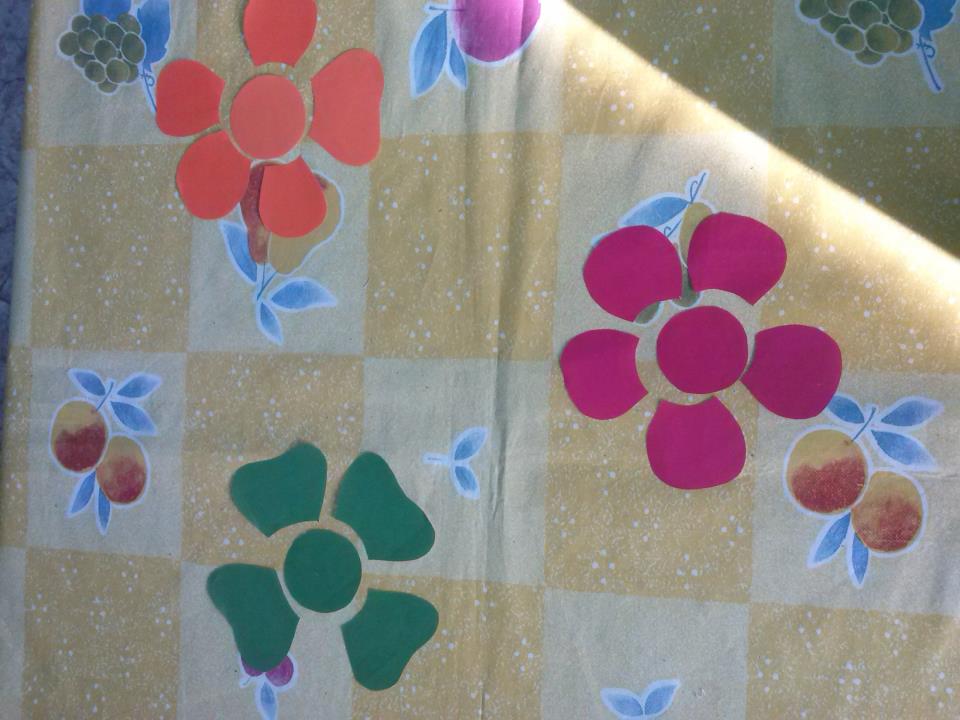 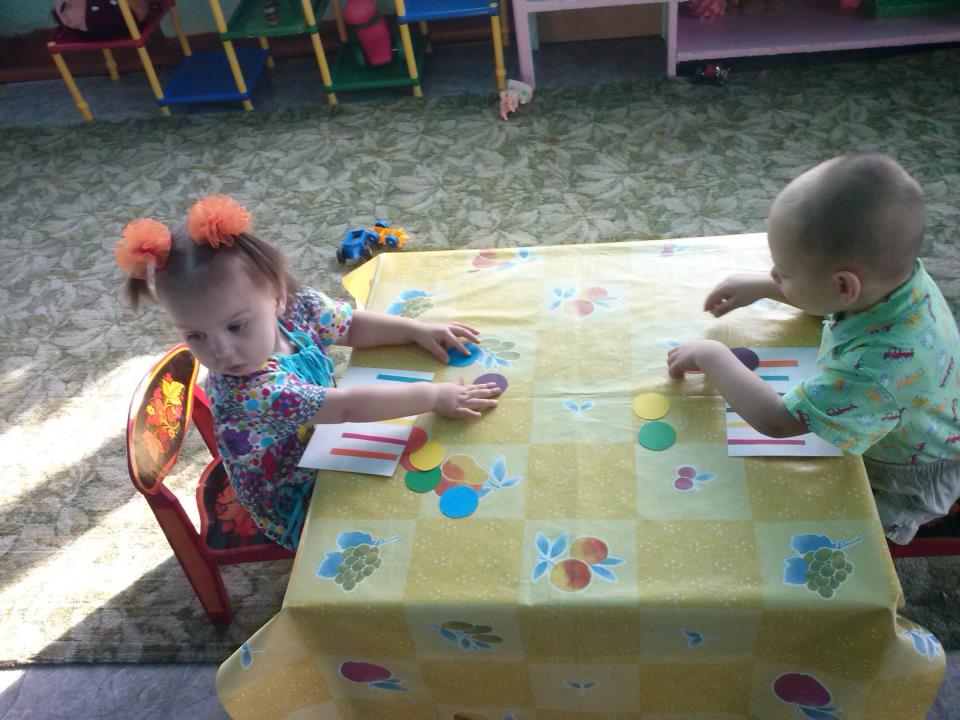 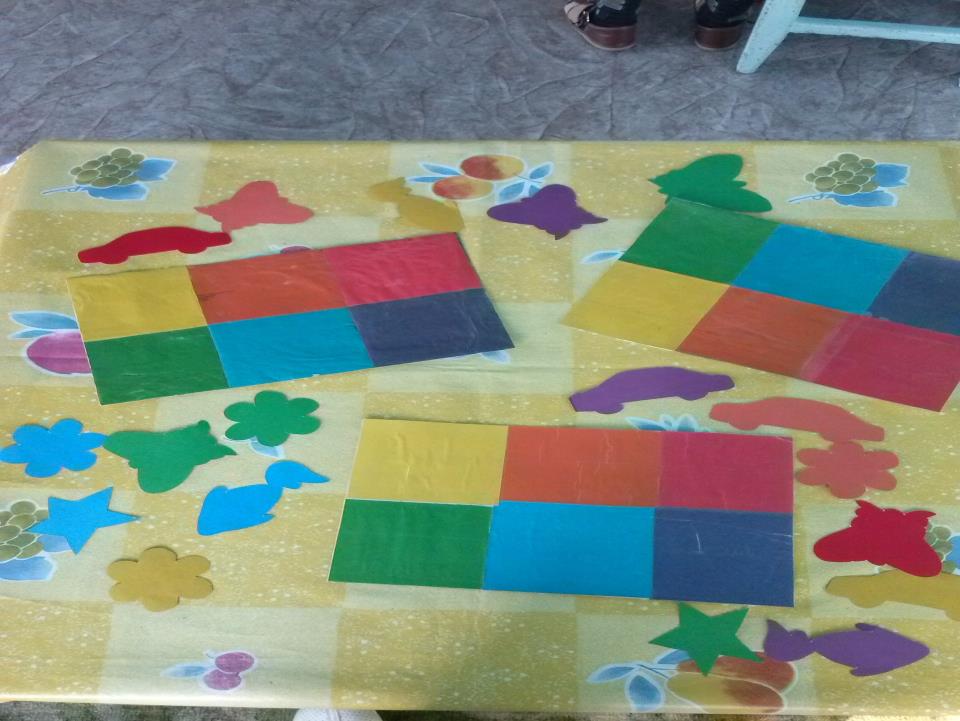 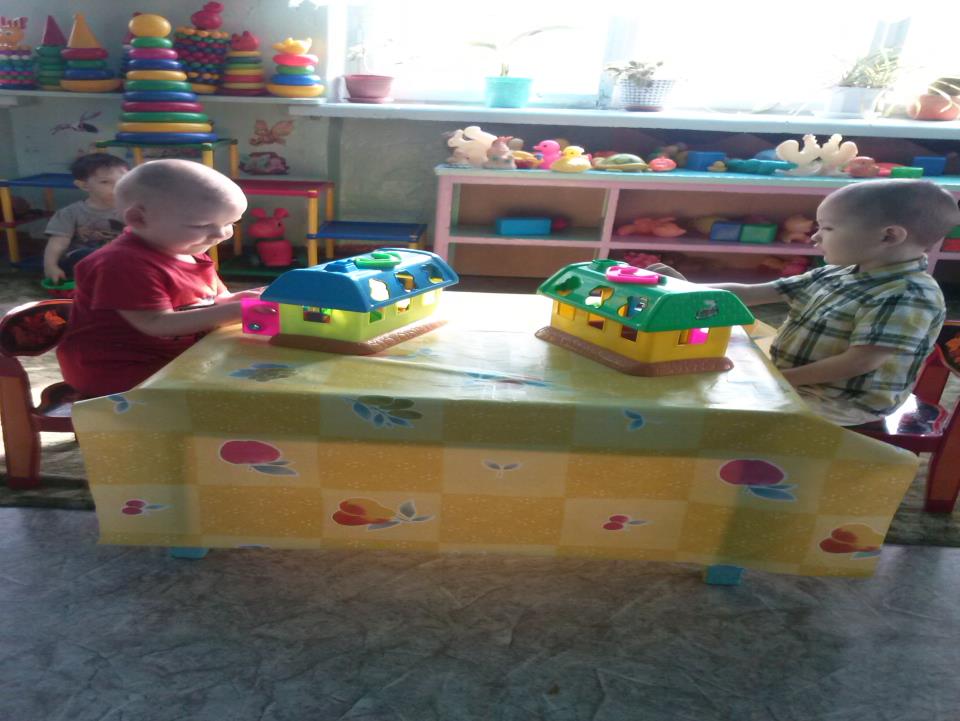 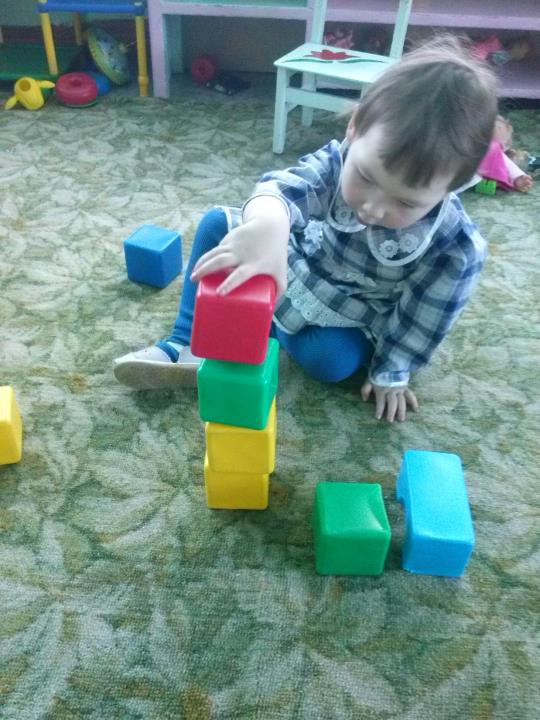 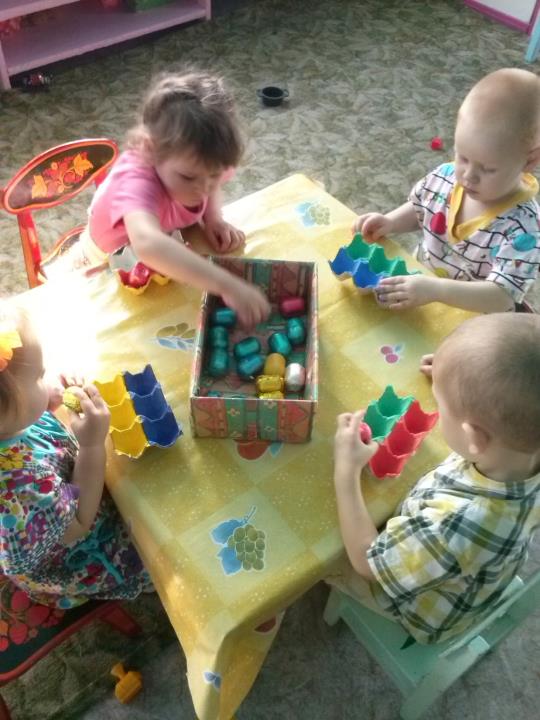 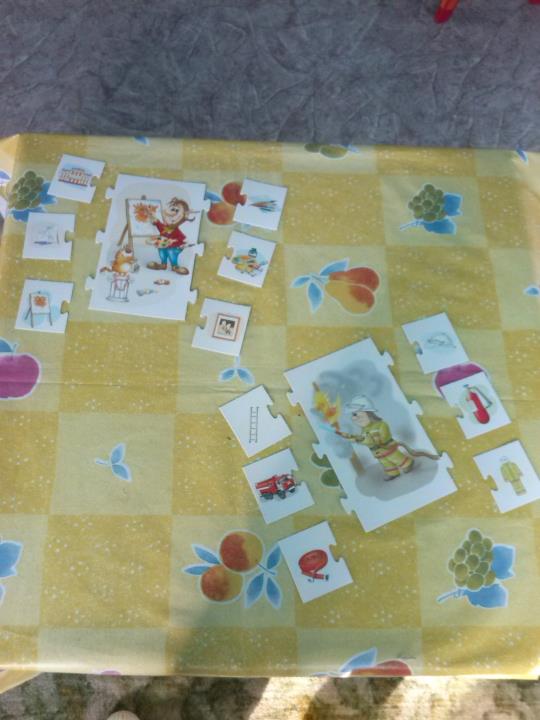 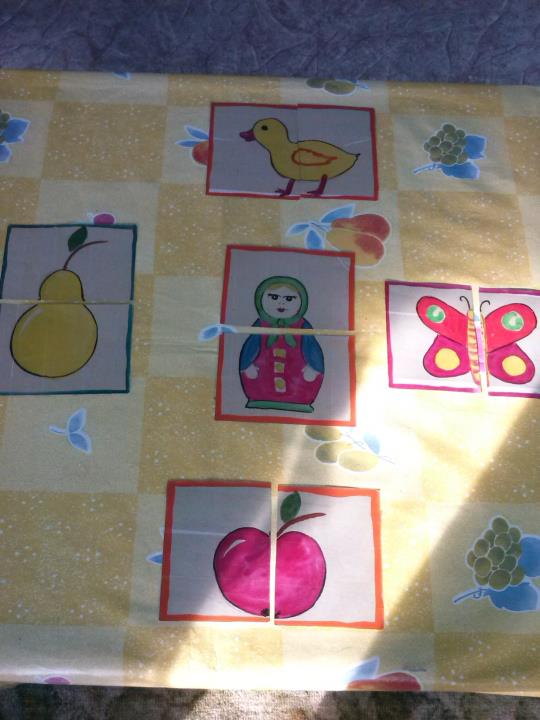 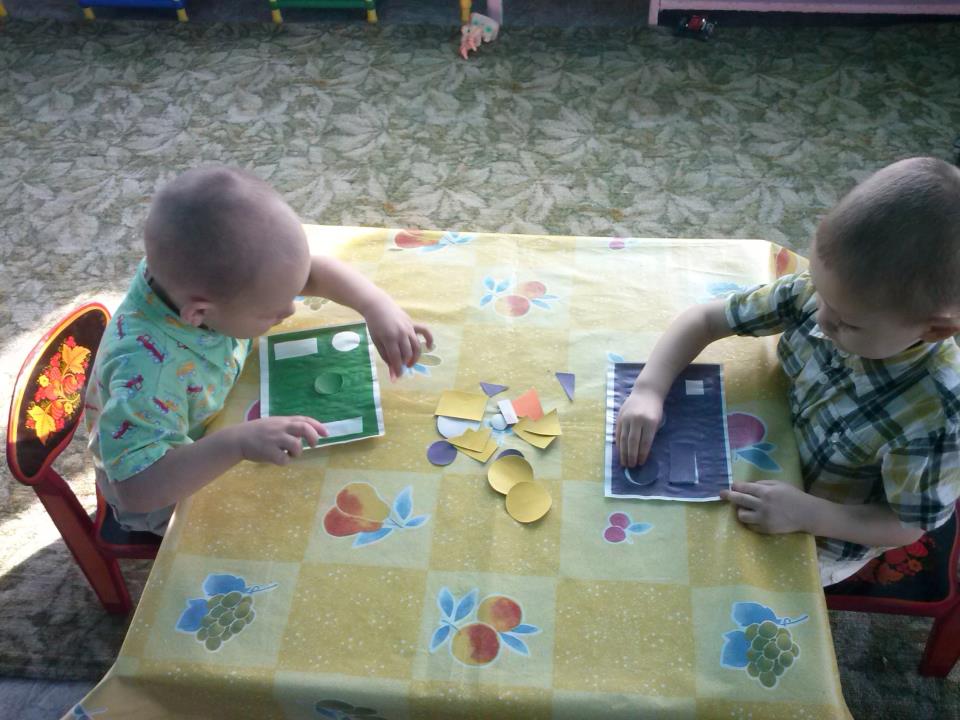 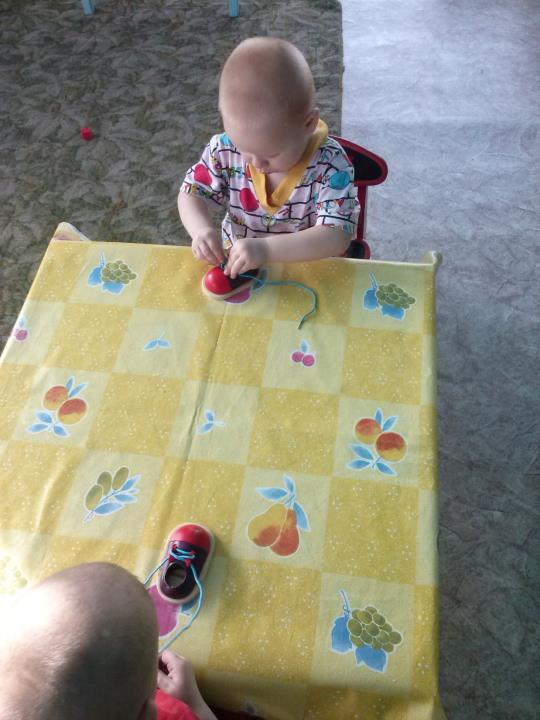 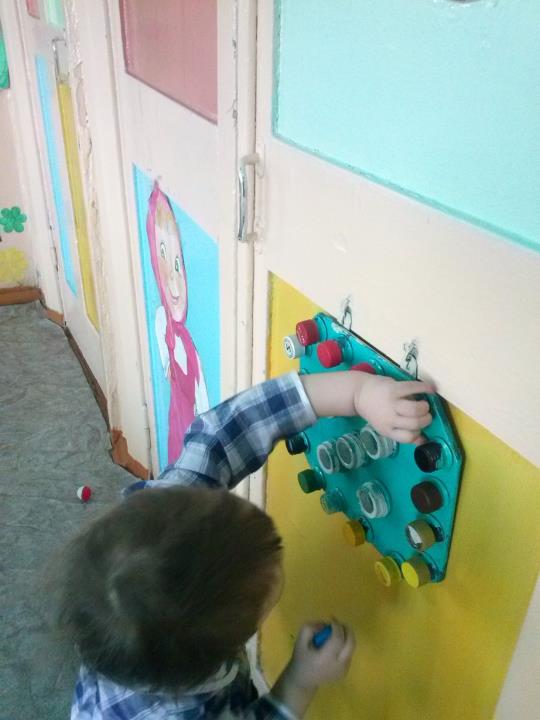 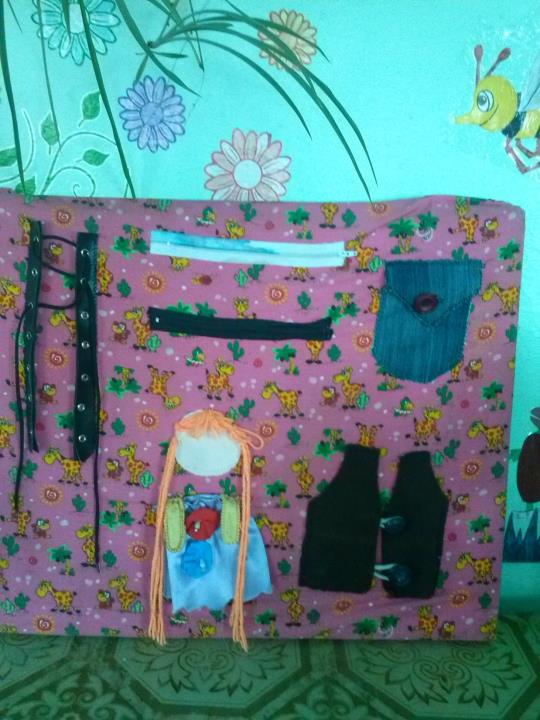 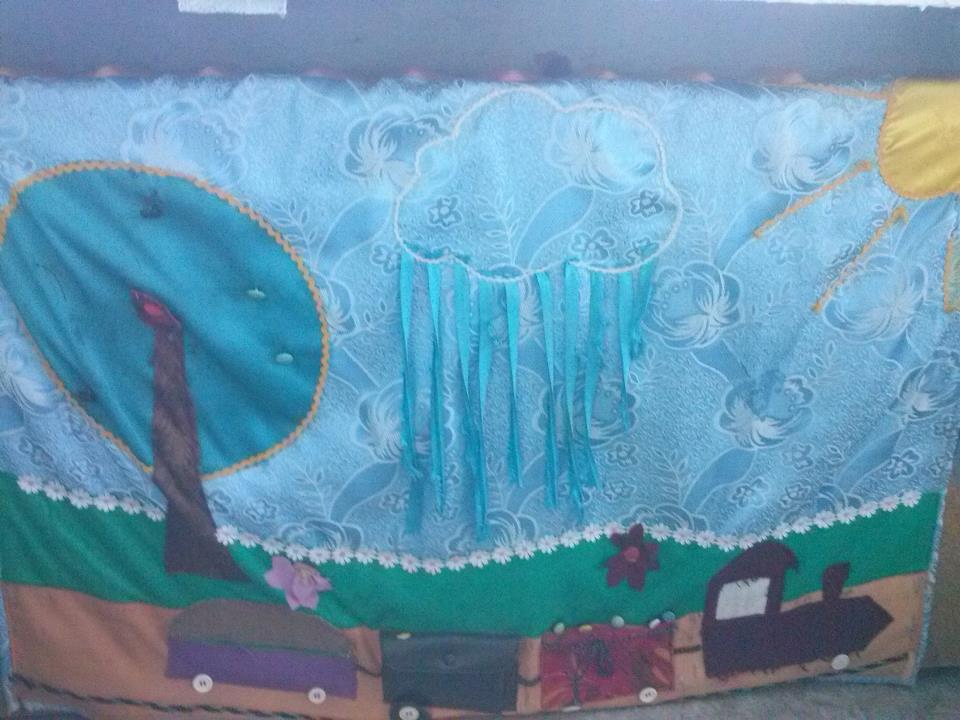 Введение в предметно – развивающую среду группы вышеперечисленных моделей позволит нам наиболее успешно осуществлять воспитательную работу, как на этапе адаптации каждого ребёнка, так и в процессе обучения и развития детей младшего возраста
Родительское собрание «Сенсорное воспитание — основа умственного развития детей»
Сенсорное развитие ребенка – это развитие его восприятия и формирование представлений о внешних свойствах предметов: их форме, цвете, величине, положении в пространстве, а так же запахе, вкусе и т. п. в раннем возрасте наиболее благоприятно для совершенствования деятельности органов чувств, накопления представлений об окружающем мире.
Сенсорное развитие составляет фундамент общего умственного развития ребенка и имеет самостоятельное значение, так как полноценное восприятие необходимо и для успешного обучения ребенка в детском саду и школе.
С восприятия предметов и явлений окружающего мира начинается познание. Все другие формы познания – запоминания, мышления, воображение – строится на основе образов восприятия, являются результатом их переработки.
В детском саду ребенок обучается рисованию, лепке, конструированию, знакомится с явлениями природы, начинает осваивать основы математики и грамоты. Овладение знаниями и умениями во всех этих областях требует постоянного внимания к внешним свойствам предметов, их учета и использования. Так, для того чтобы получить в рисунке сходство с изображенным предметом, ребенок должен достаточно четко уловить особенности его формы, цвета.
Конструирование требует исследования формы предмета (образца) его строения. Ребенок выясняет взаимоотношение частей в пространстве и соотносит свойства образца со свойствами имеющего материала.
Без постоянной ориентировки во внешних свойствах предметов невозможно получить отчетливые представления о явлениях живой и неживой природы, об их сезонных изменениях.
В раннем возрасте ведущим видом деятельности ребенка – является предметная деятельность. Именно она оказывает наибольшее влияние на его развитие, поэтому и называется ведущей. В ней происходит познание окружающего мира. Дети познают разнообразные предметы быта, природные материалы, овладевают действиями с ними в соответствии с их назначением, т. е. развивается предметно – орудийная деятельность, в процессе которой обогащается познание свойств, качеств окружающего мира.
Так в процессе действий с предметами выделяются их признаки: цвет, форма, величина, предметы сравниваются между собой и обобщаются по данному признаку наглядно – действенным способом и т.д.
Игровые занятия для родителей с детьми по сенсорике
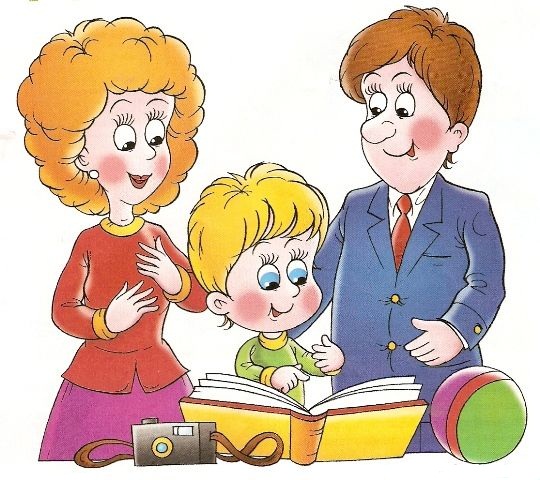 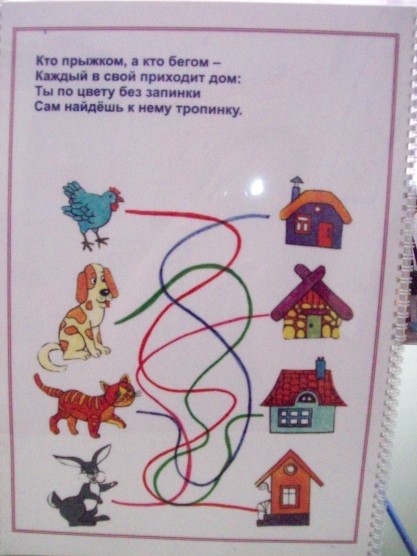 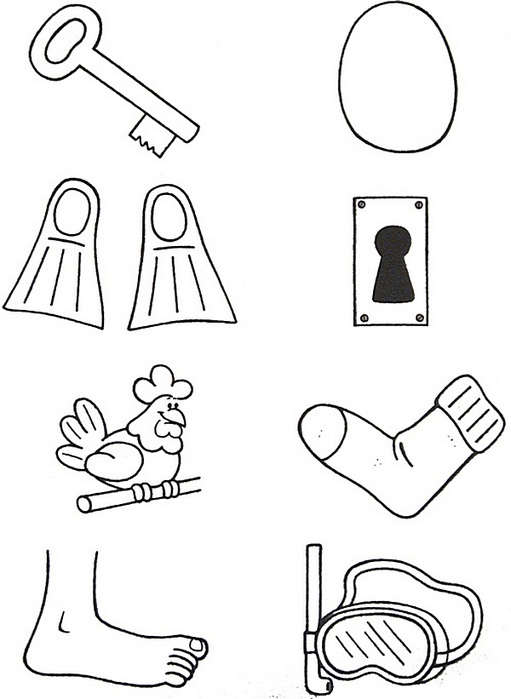 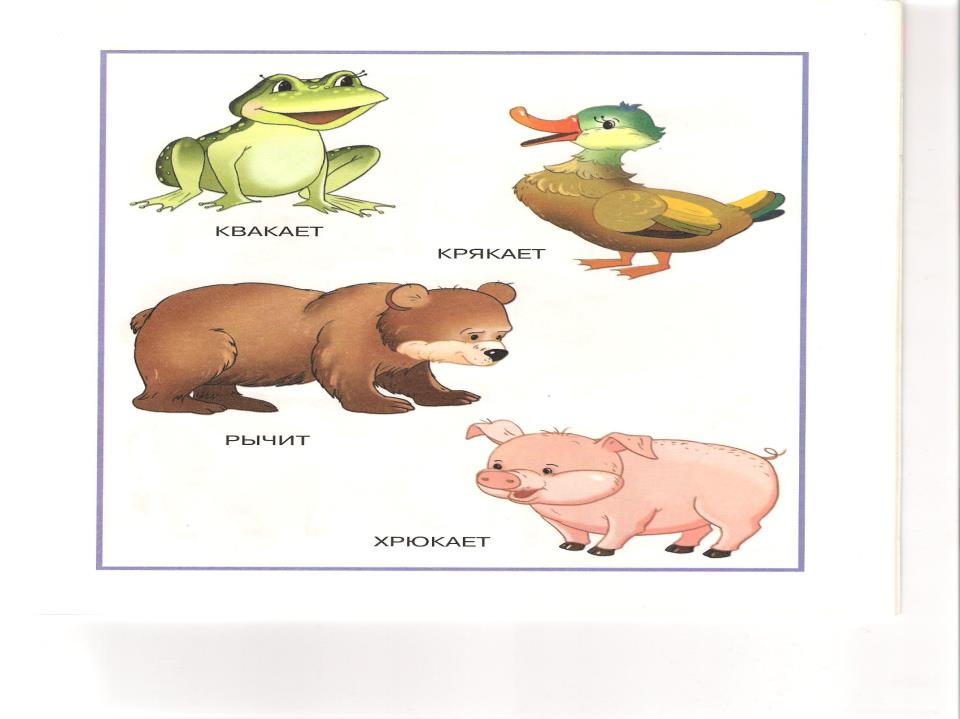 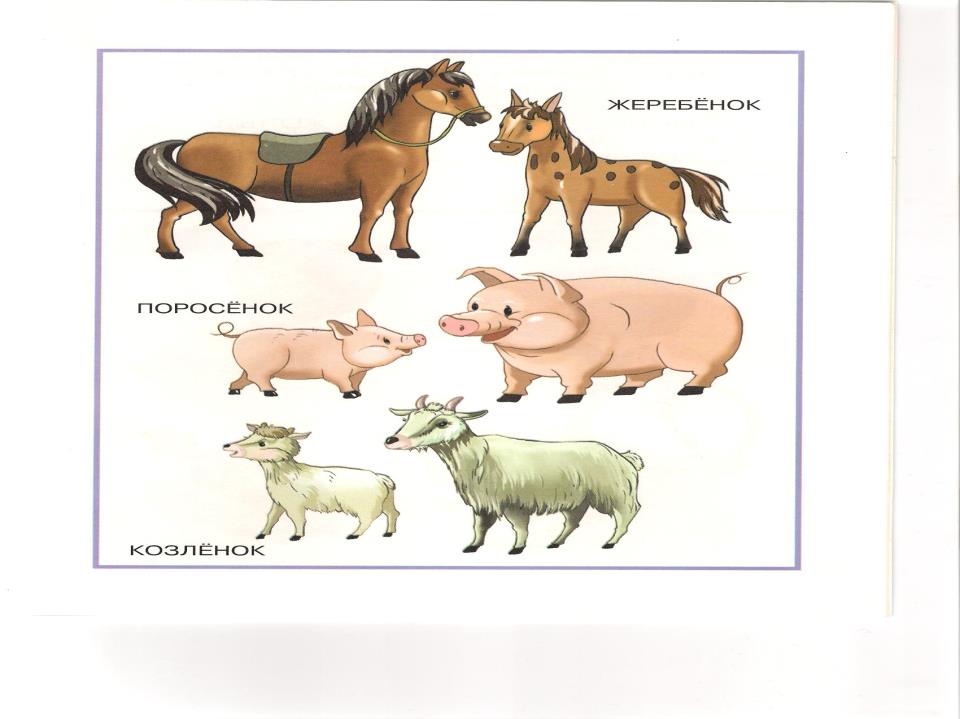 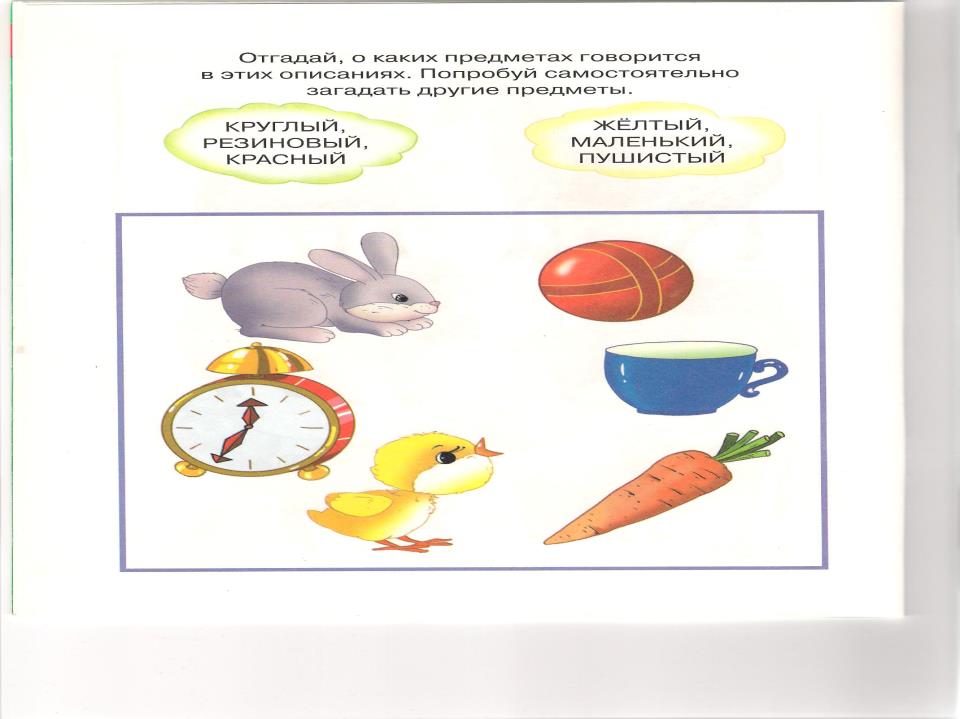 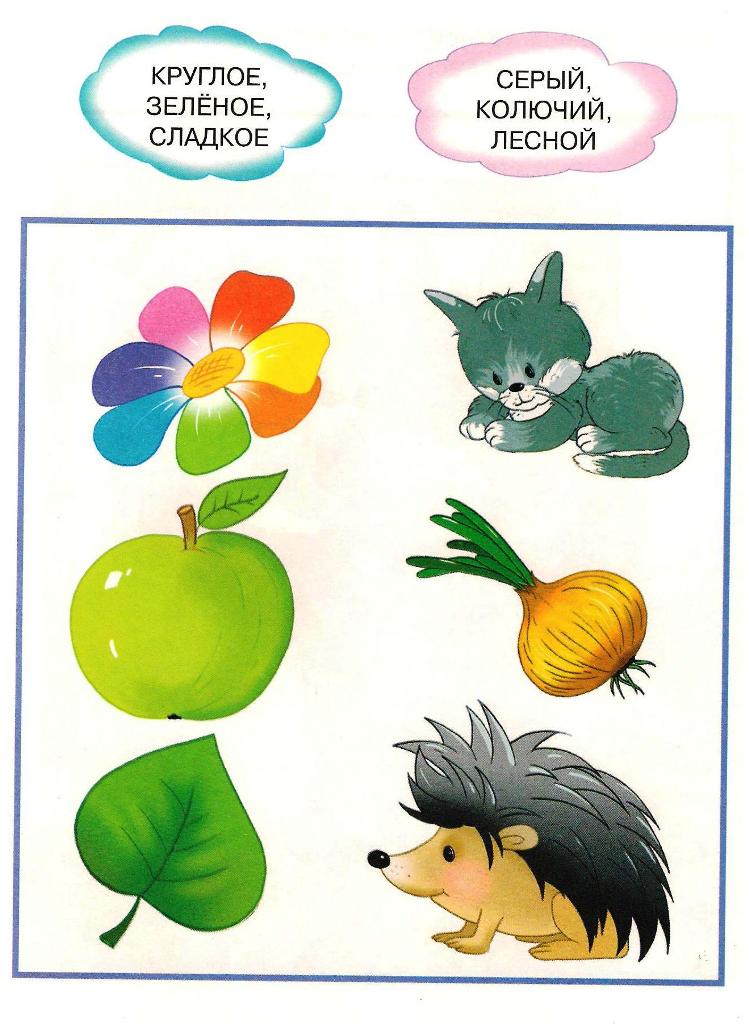 Игры, которые мы используем в своей работе 
вызывают у детей радость. Они радуются тому, что 
узнали что – то новое, радуются своим достижениям, тому, что добились результатов.